Food
What is this?
Food
New vocabulary lesson
Find the best match from suggested answers
junk food
healthy    /  unhealthy
unhealthy
Car Race Game
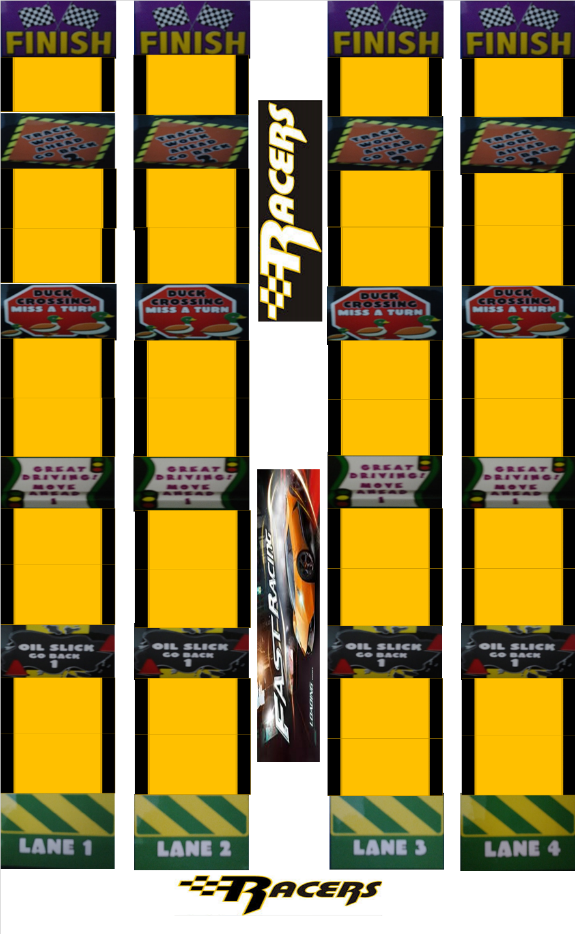 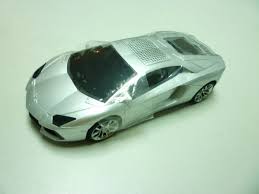 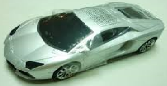 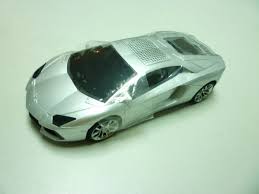 Car Race Game
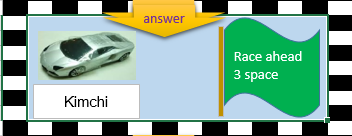 Car Race Game
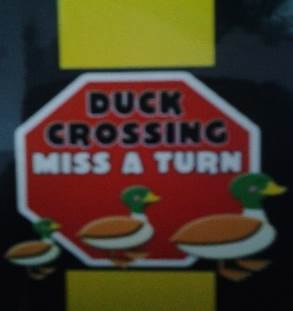 Great Driving
One space move forward
Duck Crossing
Miss a turn
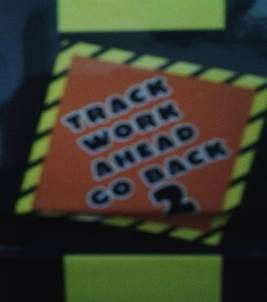 Track work
Go back to 2 spaces
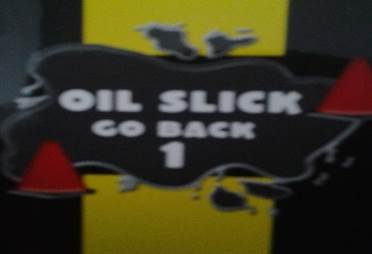 Oil Slick
Go back to 1 space
Sentence Structure
May I take your order?
Function
Are you ready to order?
Taking Order for food.
Would you like to order now?
Ready to order?
Sentence Structure
May I have the bill, please?
Function
Could you bring us the bill, please?
Pay the bill at the restaurant.
Check, please?
Bring me the bill, please?
Let’s play a game.
How to play monopoly
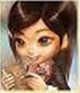 What’s your favorite food?
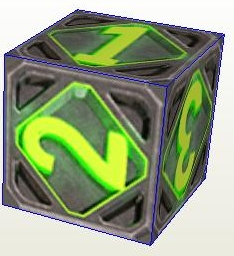 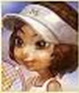 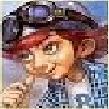 My favorite food is taco. It is Mexican food.
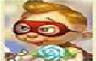 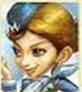 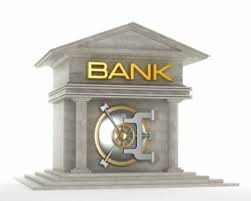 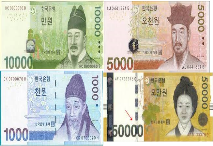 Find Someone Who.
Move abound the classroom and ask your friends some questions below.
While you ask some questions to your friends, if the answer from your friends is matched, please, write your friend’s name. Then, stop asking it and move to another friends to ask it.